برنامج اكسل  Excel
علامات تبويب ورقة العمل
عبارة عن العلامات الموجودة اسفل ورقة العمل حيث ينقسم كل مصنف الى عدة اوراق عمل
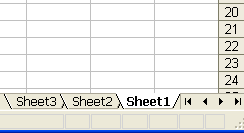 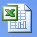 برنامج اكسل  Excel
علامات تبويب ورقة العمل
يمكن اضافة ورقة جديدة او حذف ورقة او اعادة تسمية ورقة .. و ذلك بالضغط على زر الفارة الأيمن على الورقة النشطة فتظهر القائمة التالية :
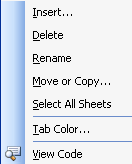 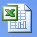 برنامج اكسل  Excel
اكمال سلسلة نصية او رقمية
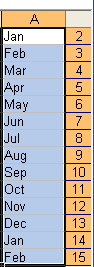 هذه خاصية موجودة ببرنامج Excel لتوفير الوقت
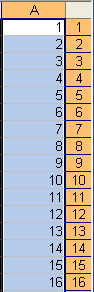 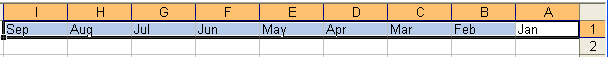 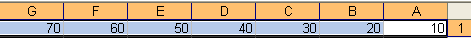 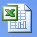 الصيغ الرياضية
لكتابة  الصيغة لابد أن  تبدأ بإشارة المساواة متبوعة بعناوين الخلايا المراد عمل حسابات عليها و المعاملات الحسابية المرغوبة ثم زر الادخال Enter ليتم عرض النتيجة في الخلية النشطة .

A1*B2+C3=  

الترتيب مهم في الصيغ الرياضية حيث أن عملية الضرب والقسمة تتم قبل الجمع والطرح .
يمكن تعديل الصيغة بالنقر المزدوج على الخلية أو من شريط المعادلة .
العوامل الحسابية
الصيغ الجاهزة
هي عبارة عن صيغ رياضية معرفه مسبقأ من قبل برنامج Excel .
صيغة يكتبها المستخدم       :    = A1+A2+A3
صيغة موجودة في البرنامج  :     SUM(A1:A3)
مكتبة الدالات
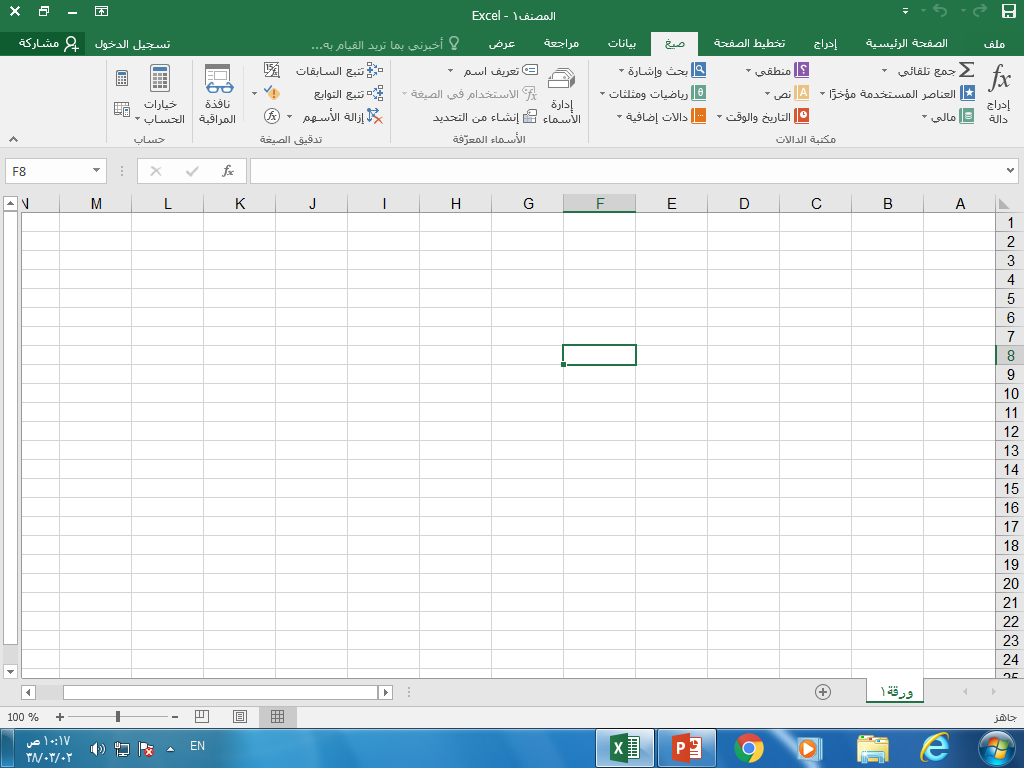